THE NUMBERS THAT WILL DRIVE YOUR YEAR
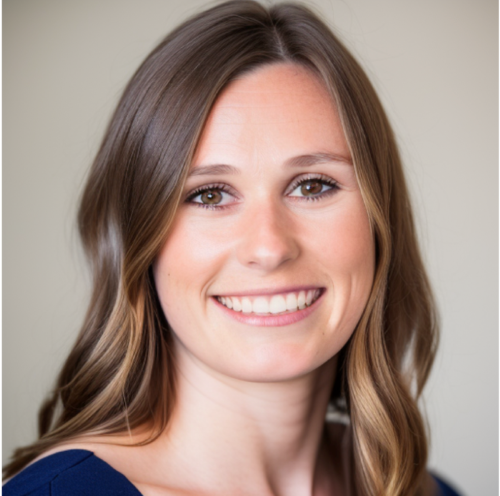 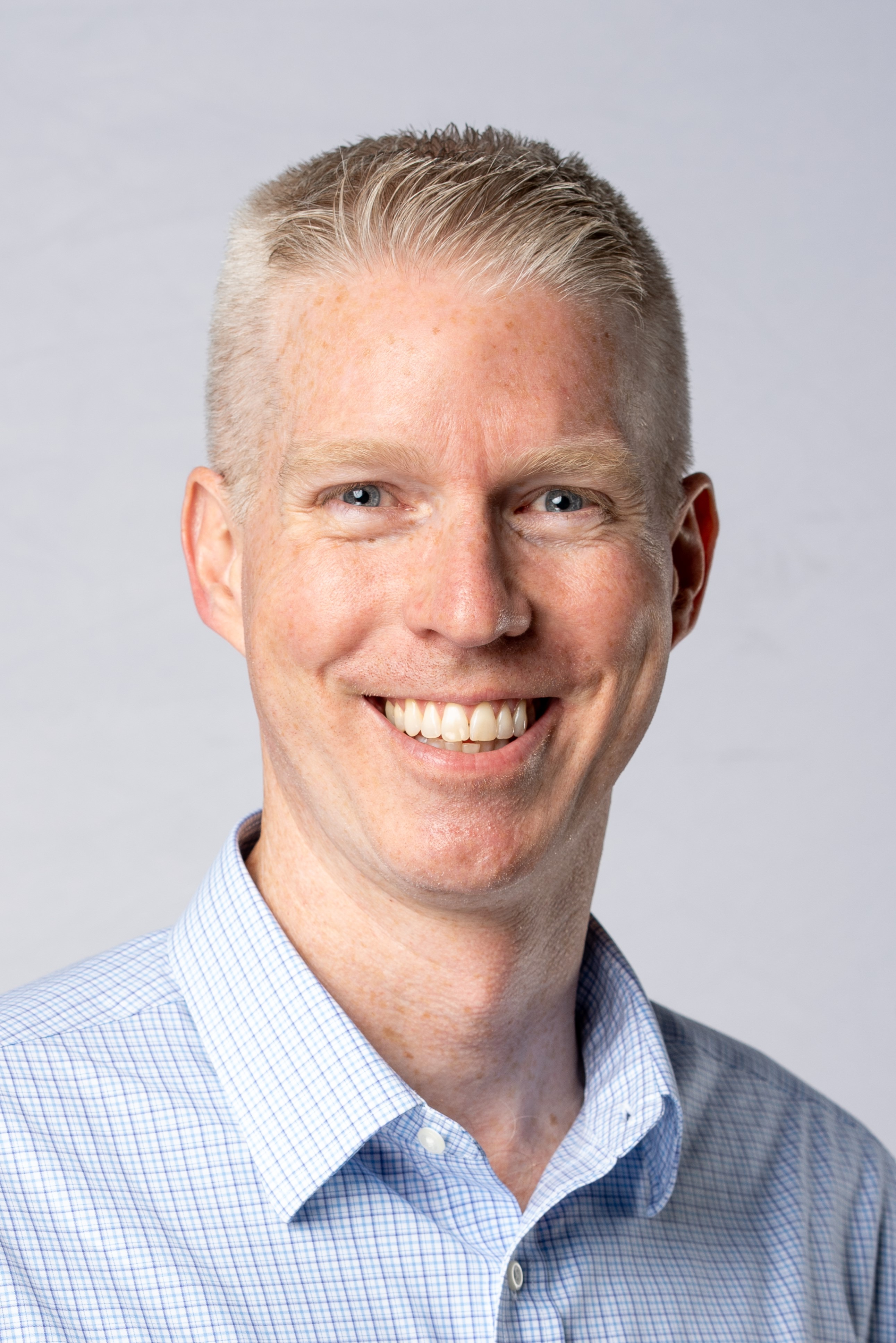 DR. JAMES ATKINSON
Vice President, Thought Leadership,SHRM
DR. RAGAN DECKER, SHRM-CP
 Manager, Executive Network and Enterprise Research, 
SHRM
THE NUMBERS THAT WILL DRIVE YOUR YEAR
Dr. James Atkinson​
	Vice President, Thought Leadership, SHRM​
Dr. Ragan Decker
	Manager, EN and Enterprise Research, SHRM​
KEY NUMBERS DRIVEN BY ENVIORNMENTAL FORCES
Labor 
Shortages
#1
Persistent Recruitment
Challenges
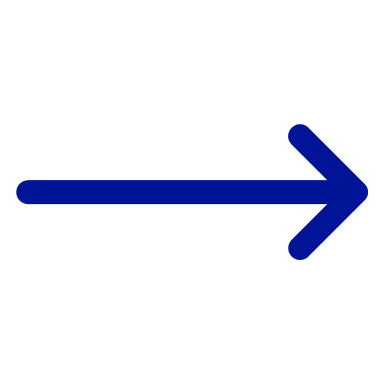 #2
2024 
Election
Incivility is Common and Expected to Increase
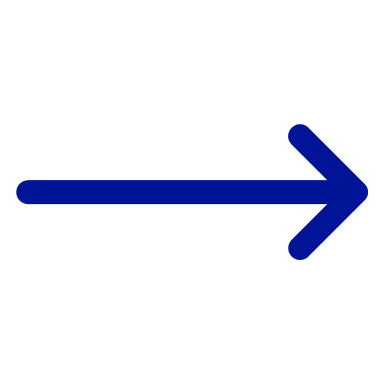 #3
The Rise of
Generative AI
AI is Redefining the 
Business Landscape
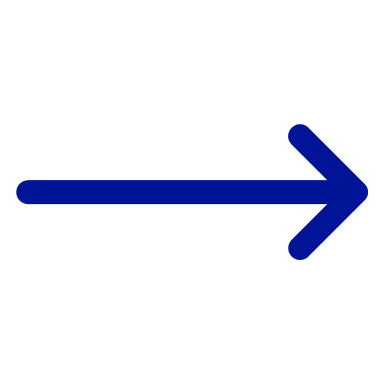 PERSISTENT RECRUITMENT CHALLENGES
#1
Over 3 in 4
organizations have had difficulty recruiting for full-time regular positions in the last 12 months.
PERSISTENT RECRUITMENT CHALLENGES
#1
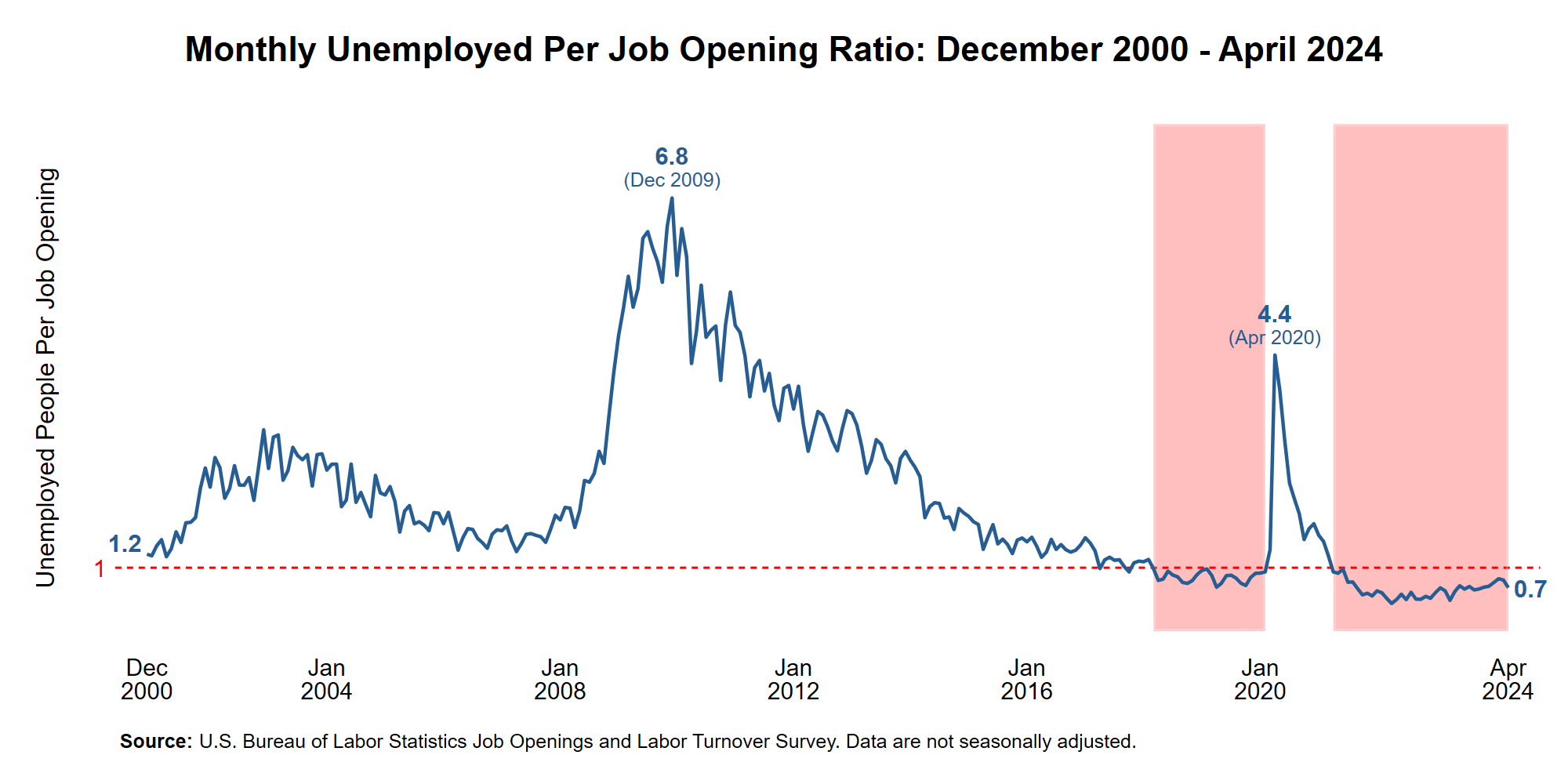 INCIVILITY IS COMMON AND EXPECTED TO INCREASE
#2
ZONE 1
ZONE 2
ZONE 3
ZONE 4
ZONE 5
STATE OF
CIVILTY
Incivility is rare
STAY 
ALERT
Occasional incivility
TAKE
ACTION
Incivility is common
THIS IS NOT A DRILL
Frequent incivility
CODE 
RED
Constant incivility
10
30
50
70
100
42.3
Q1 SOCIETY AVG. SCORE
37.5
Q1 WORKPLACE AVG. SCORE
INCIVILITY IS COMMON AND EXPECTED TO INCREASE
#2
31%
of HR executives say they expect an increase in incivility in the workplace over the next 6 months.
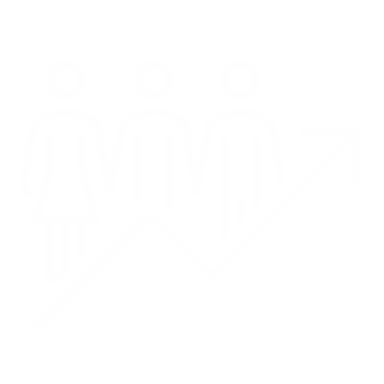 38%
of HR executives say they expect an increase in conflicts and disagreements among employees over the next 6 months.
AI IS REDEFINING THE 
BUSINESS LANDSCAPE
#3
Note: HR leaders were asked to select all the changes that apply with the exception of “AI has not changed the business environment.”
AI IS REDEFINING THE 
BUSINESS LANDSCAPE
#3
Optimization AI – 
Systems designed to improve or maximize efficiency
Enhancement AI – 
Systems designed to refine and improve existing content or data
Predictive AI – 
Systems designed to analyze historical data and make forecasts
Generative AI – 
Systems capable of creating new content based on patterns learned from existing data